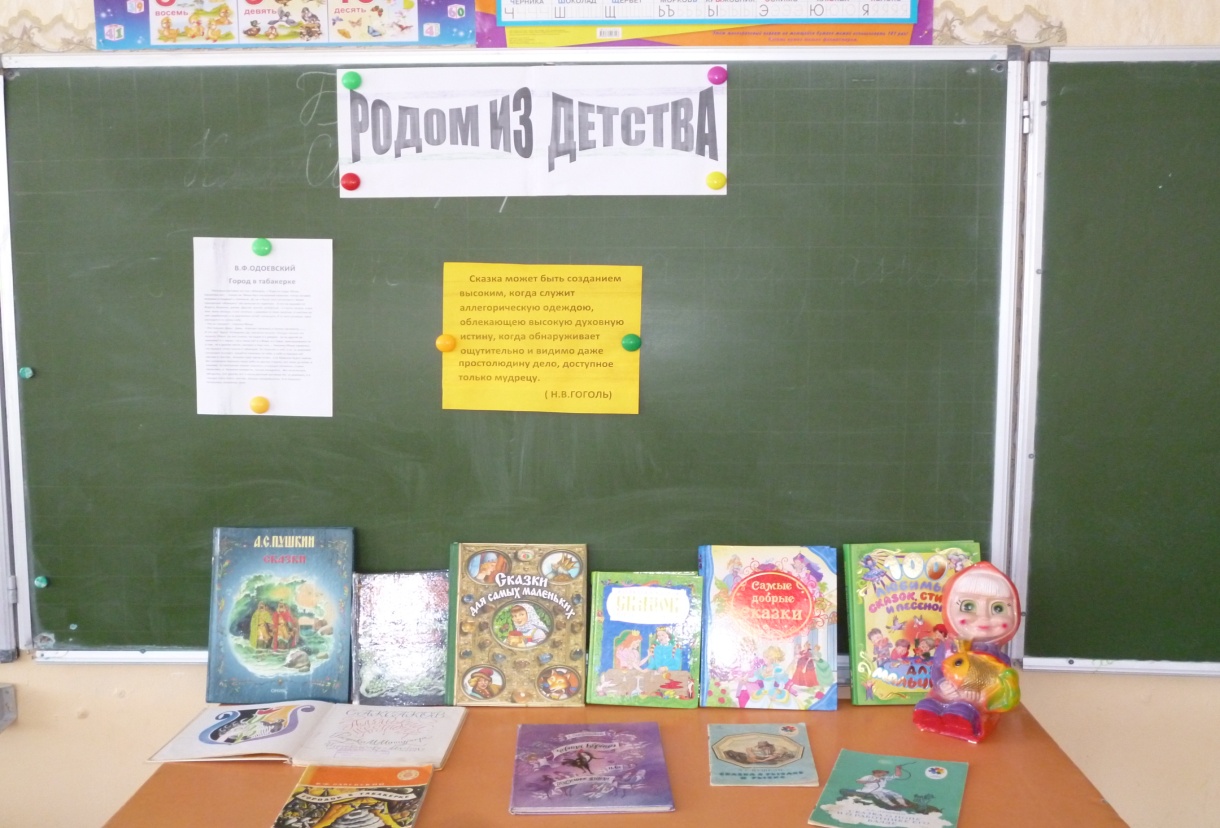 24 марта 2016 года провели в Петровской школе литературный праздник 
«Родом из детства»
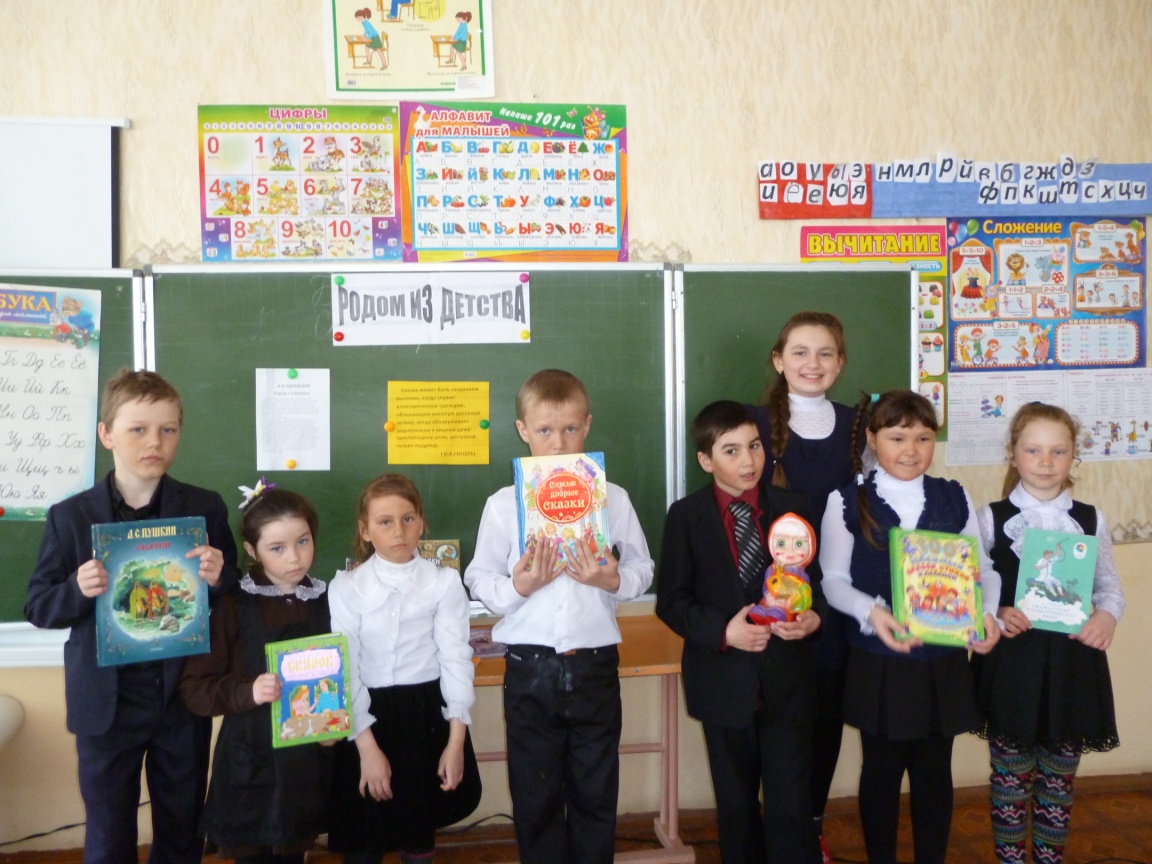 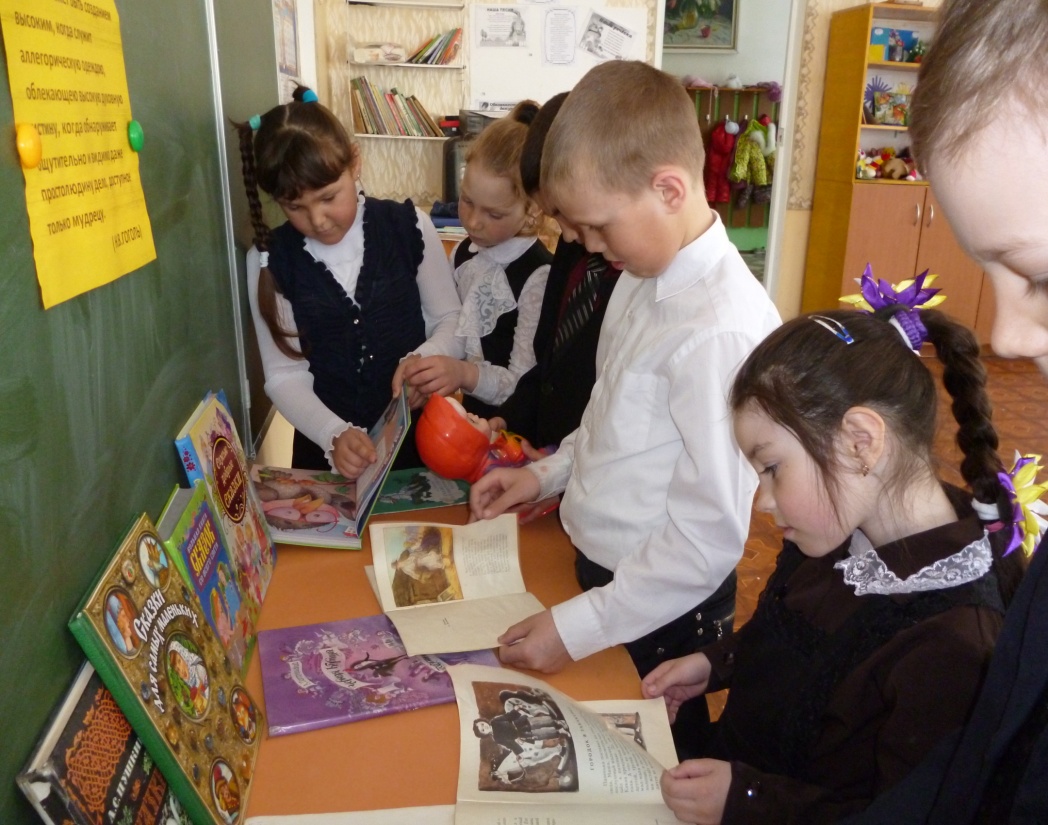 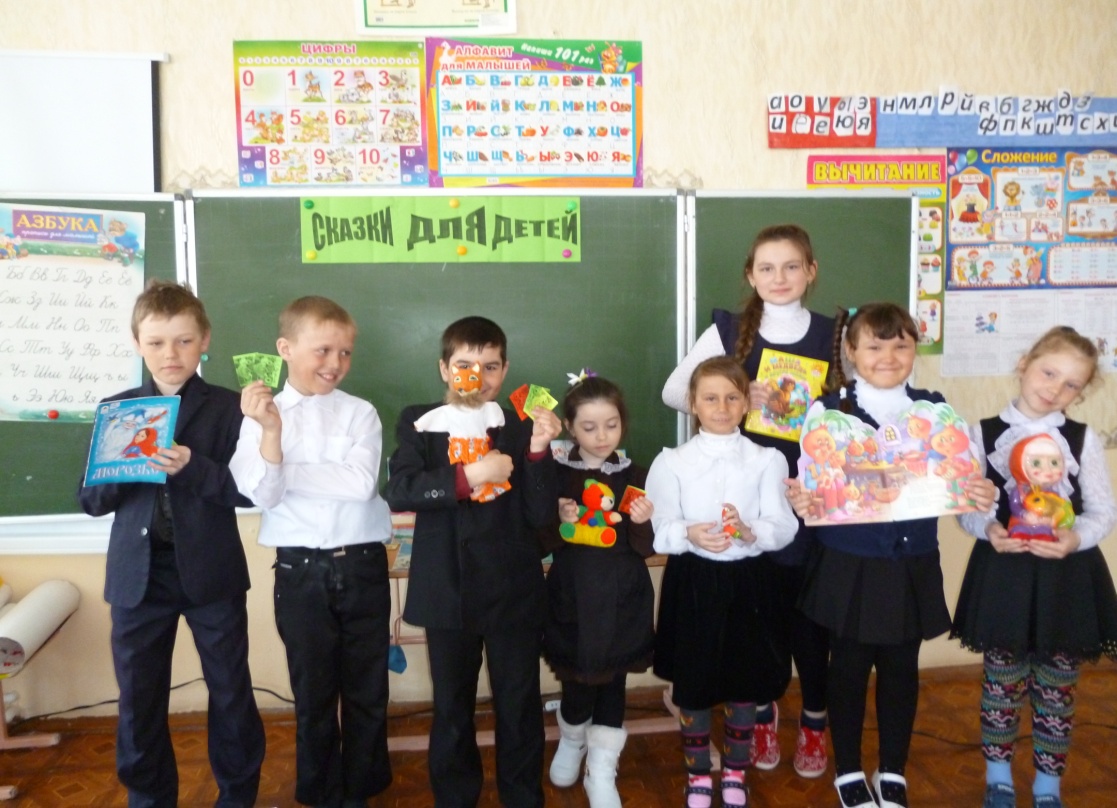 30 марта 2016 года провели познавательно  - игровая программа «Сказки для детей»
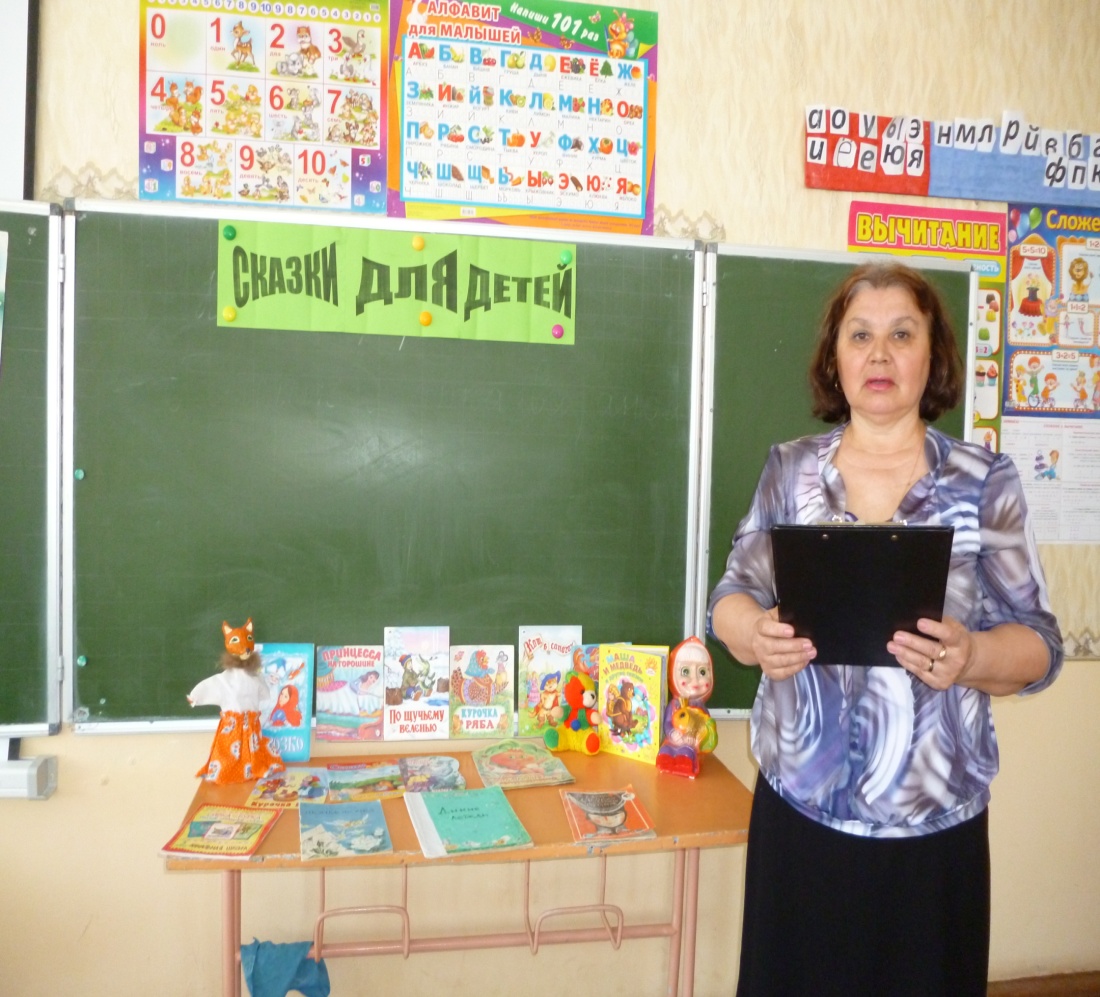 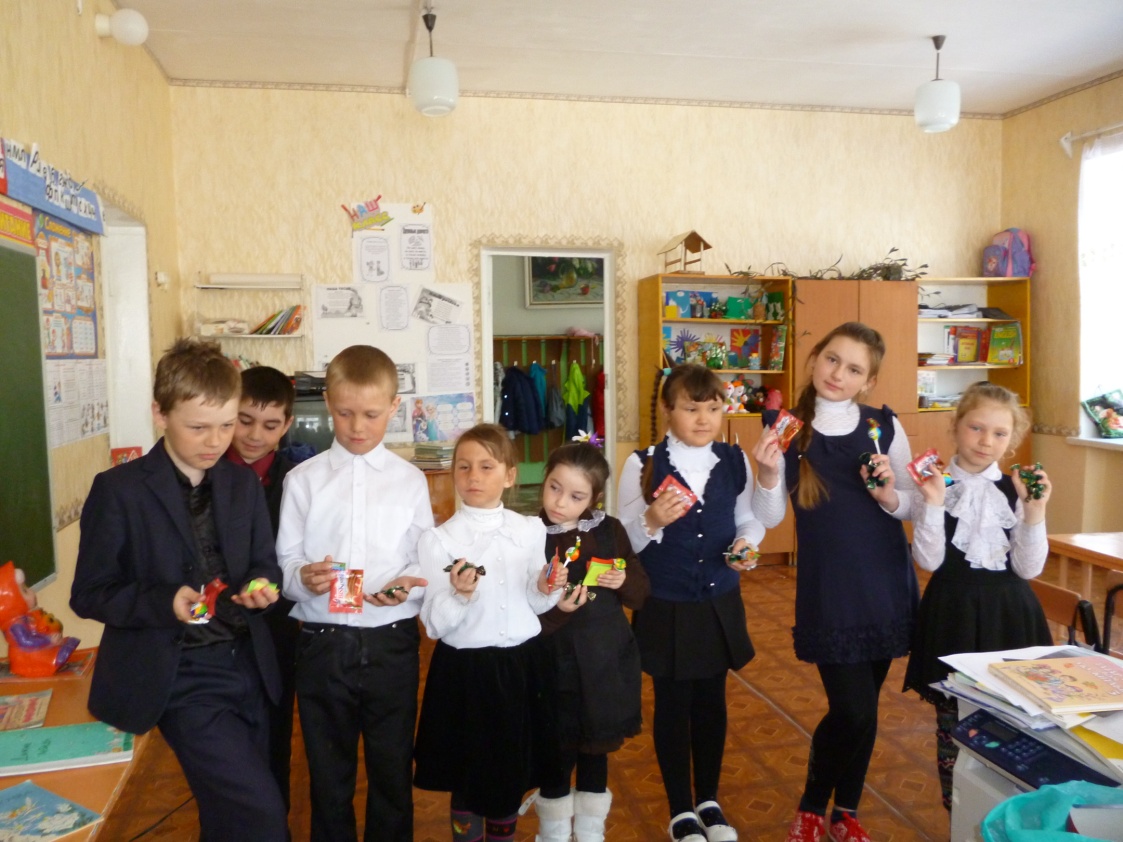